FGAI4H-R-028-A03
Cambridge, 21-24 March 2023
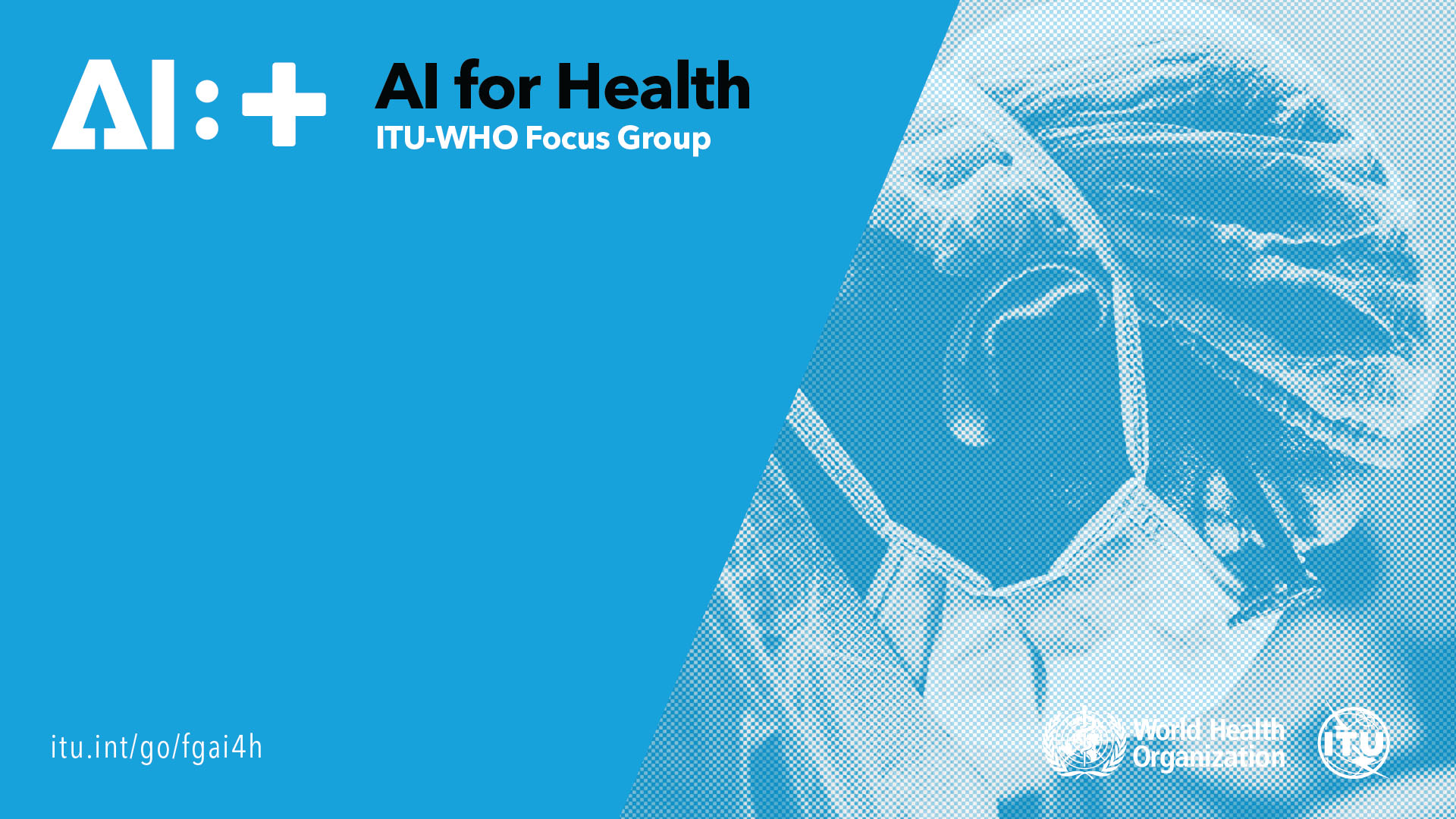 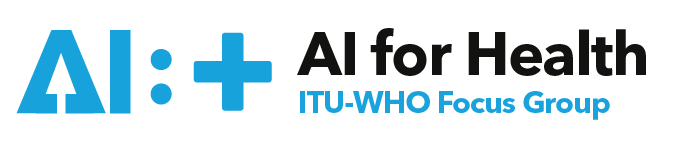 FG-AI4H meeting “R”, 
Cambridge, USA, 21-24 March 2023
Saketh Ram Thrigulla, Topic Driver, TM-TG
“AI for Traditional Medicine” (TG-TM) Deliverable DEL.10.2.
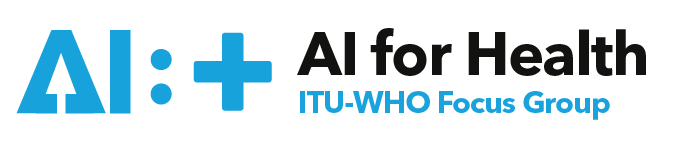 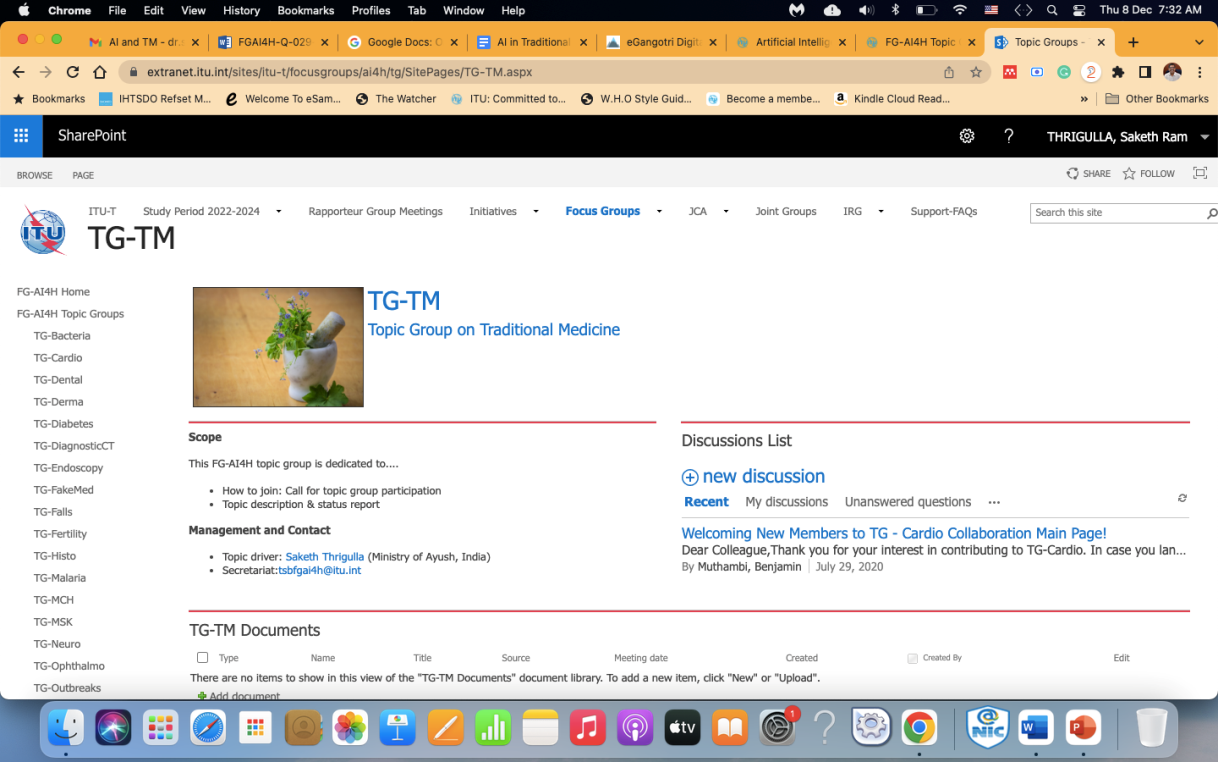 Overview & activities
AI for Traditional Medicine” (TG-TM)
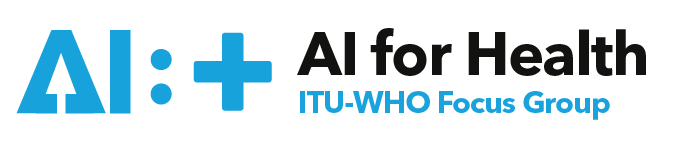 Objective
Engagement from members of the medical and artificial intelligence (AI) communities (including clinicians, technologists, entrepreneurs, potential benchmarking data providers, machine learning experts, software developers, researchers, regulators, policy-makers, companies/institutions, and field experts) with a vested interest in shaping the benchmarking process of AI for Traditional Medicine.
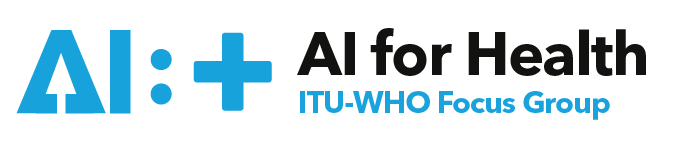 Timeline
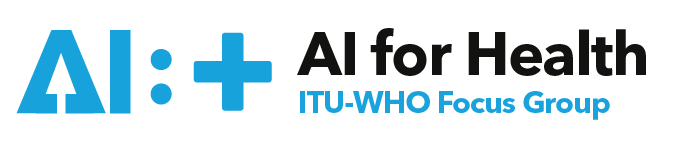 44+ members
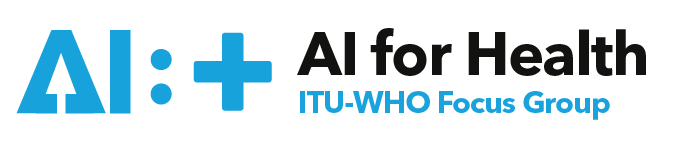 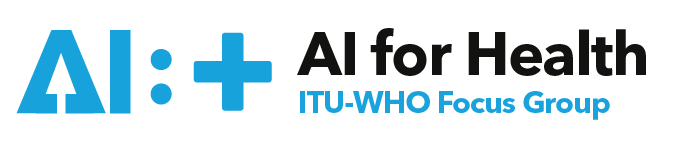 Definition of the AI task
AI4TM is utilized to replicate the logical understanding applied in traditional medicine diagnostic methods viz., Interview, Physical Examination and other specific diagnostic equipment, techniques to arrive at pre-diagnosis, prodromes, diagnosis, prognosis, determination of transient patterns, steady states viz., individual constitution etc.,
The AI tasks implemented are viz., classification, prediction, clustering, or segmentation task etc.,
AI4TM utilizes the big data generated in the form of text, sensor based data and other relevant parameters.
The output is intended towards producing objective, reproducible and clinically relevant diagnosis.
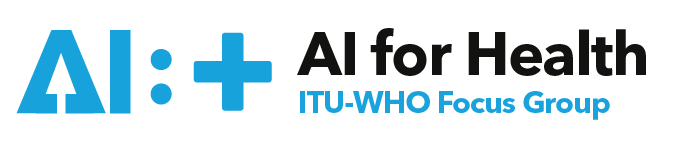 Current gold standard
Currently the TM diagnosis is done on one on basis (whole system approach) involving continuous interaction between the subject and the TM practitioner.
Many of the parameters utilized in TM diagnosis are predominantly subjective which is the very important limitation.
Further, discussions on this topic will provide this information.
Evidence of AI use in TM
AI in TM Diagnosis
AI in understanding human constitution, physiology by TM methods
AI in safety, efficacy studies of TM-Products (Food, Medicine and others)
Miscellaneous (TM Standards, Usage, Knowledge, Aptitude, Perception, Policy etc.,)
A. AI in TM Diagnosis
[i] https://www.frontiersin.org/articles/10.3389/fphar.2022.826044/full
[ii] https://www.frontiersin.org/articles/10.3389/fphar.2022.826044/full
A. AI in TM Diagnosis
[i] https://www.sciencedirect.com/science/article/pii/S258937772100001X
[ii] Liu, S., Hua, L., Lv, P., Yu, Y., Gao, Y., & Sheng, X. (2018). A Pulse Condition Reproduction Apparatus for Remote Traditional Chinese Medicine. Lecture Notes in Computer Science (Including Subseries Lecture Notes in Artificial Intelligence and Lecture Notes in Bioinformatics), 10984 LNAI, 453–464. https://doi.org/10.1007/978-3-319-97586-3_41
[iii] Xu, L., Meng, M. Q. H., Shi, C., Wang, K., & Li, N. (2008). Quantitative analyses of pulse images in traditional Chinese medicine. Medical Acupuncture, 20(3), 175–189. https://doi.org/10.1089/ACU.2008.0632
[iv] Xu, L. S., Meng, M. Q. H., & Wang, K. Q. (2007). Pulse image recognition using fuzzy neural network. Annual International Conference of the IEEE Engineering in Medicine and Biology - Proceedings, 3148–3151. https://doi.org/10.1109/IEMBS.2007.4352997
[v] Yeuk-Lan Alice, L., Binghe, G., Shuang, C., Hoyin, C., Kawai, K., Wenjung, L., & Jiangang, S. (2021). Artificial intelligence meets traditional Chinese medicine: a bridge to opening the magic box of sphygmopalpation for pulse pattern recognition. Digital Chinese Medicine, 4(1), 1–8. https://doi.org/10.1016/J.DCMED.2021.03.001
[vi] A. Joshi, A. Kulkarni, S. Chandran, V. K. Jayaraman and B. D. Kulkarni, "Nadi Tarangini: A Pulse Based Diagnostic System," 2007 29th Annual International Conference of the IEEE Engineering in Medicine and Biology Society, 2007, pp. 2207-2210, doi: 10.1109/IEMBS.2007.4352762.
[vii] <div class="csl-entry">Joshi, A., Kulkarni, A., Chandran, S., Jayaraman, V. K., &#38; Kulkarni, B. D. (2007). Nadi Tarangini: A Pulse Based Diagnostic System. <i>2007 29th Annual International Conference of the IEEE Engineering in Medicine and Biology Society</i>, 2207–2210. https://doi.org/10.1109/IEMBS.2007.4352762</div>
A. AI in TM Diagnosis
[i] https://www.frontiersin.org/articles/10.3389/fphar.2022.826044/full
[ii] https://www.frontiersin.org/articles/10.3389/fphar.2022.826044/full
[iii] Zhang, H., Ni, W., Li, J., & Zhang, J. (2020). Artificial intelligence-based traditional chinese medicine assistive diagnostic system: Validation study. JMIR Medical Informatics, 8(6). https://doi.org/10.2196/17608
B.AI in understanding human constitution, physiology by TM methods
[i] Wallace, R. K. (2020). Ayurgenomics and modern medicine. Medicina (Lithuania), 56(12), 1–7. https://doi.org/10.3390/medicina56120661
[ii] Prasher, B., Varma, B., Kumar, A., Khuntia, B. K., Pandey, R., Narang, A., Tiwari, P., Kutum, R., Guin, D., Kukreti, R., Dash, D., Mukerji, M., Aggarwal, S., Natarajan, V., Salvi, S., Aatreya, P., Unni, S., Mishra, N., Mudgal, N., … Makhija, N. (2017). Ayurgenomics for stratified medicine: TRISUTRA consortium initiative across ethnically and geographically diverse Indian populations. Journal of Ethnopharmacology, 197, 274–293. https://doi.org/10.1016/j.jep.2016.07.063
[iii] Prasher, B., Aggarwal, S., Mandal, A. K., Sethi, T. P., Deshmukh, S. R., Purohit, S. G., Sengupta, S., Khanna, S., Mohammad, F., Garg, G., Brahmachari, S. K., & Mukerji, M. (2008). Whole genome expression and biochemical correlates of extreme constitutional types defined in Ayurveda. Journal of Translational Medicine, 6. https://doi.org/10.1186/1479-5876-6-48
[iv] Bhargav H, Jasti N, More P, Kumar V, Chikkanna U, Kishore Kumar R, et al. Correlation of prakriti diagnosis using AyuSoft prakriti diagnostic tool with clinician rating in patients with psychiatric disorders. J Ayurveda Integr Med [Internet]. 2021;12(2):365–8. Available from: https://www.sciencedirect.com/science/article/pii/S0975947621000115
[v].https://www.researchgate.net/publication/322899120_Development_of_Standardized_Prakriti_Assessment_Tool_An_Overview_of_Ongoing_CCRAS_Initiatives
[vi] Madaan, V., & Goyal, A. (2020). Predicting Ayurveda-based constituent balancing in human body using machine learning methods. IEEE Access, 8, 65060–65070. https://doi.org/10.1109/access.2020.2985717
[vii] Tiwari, P., Kutum, R., Sethi, T., Shrivastava, A., Girase, B., Aggarwal, S., Patil, R., Agarwal, D., Gautam, P., Agrawal, A., Dash, D., Ghosh, S., Juvekar, S., Mukerji, M., & Prasher, B. (2017). Recapitulation of Ayurveda constitution types by machine learning of phenotypic traits. PLoS ONE, 12(10). https://doi.org/10.1371/journal.pone.0185380
[viii] Khatua, D., Sekh, A. A., Kutum, R., Mukherji, M., Prasher, B., & Kar, S. (2023). Classification of Ayurveda constitution types: a deep learning approach. Soft Computing, 1–9. https://doi.org/10.1007/S00500-023-07942-2/METRICS
B.AI in understanding human constitution, physiology by TM methods
[i] Wayne, P. M., Manor, B., Novak, V., Costa, M. D., Hausdorff, J. M., Goldberger, A. L., Ahn, A. C., Yeh, G. Y., Peng, C. K., Lough, M., Davis, R. B., Quilty, M. T., & Lipsitz, L. A. (2013). A systems biology approach to studying Tai Chi, physiological complexity and healthy aging: Design and rationale of a pragmatic randomized controlled trial. Contemporary Clinical Trials, 34(1), 21–34. https://doi.org/10.1016/J.CCT.2012.09.006
[ii] Tai Chi, Physiological Complexity, and Healthy Aging - Gait v1.0.2. (n.d.). Retrieved February 11, 2023, from https://physionet.org/content/taichidb/1.0.2/
[iii] A multi-camera and multimodal dataset for posture and gait analysis v1.0.0. (n.d.). Retrieved February 11, 2023, from https://physionet.org/content/multi-gait-posture/1.0.0/
C. AI in safety, efficacy studies of TM-Products (Food, Medicine and others)
[i] Jayasundar R, Singh A, Kumar D. Challenges in using electronic tongue to study rasa of plants: I. Finding the right tool for the right job. J Ayurveda Integr Med [Internet]. 2021;12(2):234–7. Available from: https://www.sciencedirect.com/science/article/pii/S0975947620301467
[ii] Kumar D, Singh A, Jayasundar R. Challenges in using Electronic tongue to study rasa of plants: II. Impact of solvent and concentration on sensor response and taste ranking. J Ayurveda Integr Med [Internet]. 2021;12(2):238–44. Available from: https://www.sciencedirect.com/science/article/pii/S0975947620301455
D. Miscellaneous (TM Standards, Usage, Knowledge, Aptitude, Perception, Policy etc.,)
[i] Astin, J. A. (1998). Why Patients Use Alternative Medicine: Results of a National Study. JAMA, 279(19), 1548–1553. https://doi.org/10.1001/JAMA.279.19.1548
[ii] Jansen, C., Baker, J. D., Kodaira, E., Ang, L., Bacani, A. J., Aldan, J. T., Shimoda, L. M. N., Salameh, M., Small-Howard, A. L., Stokes, A. J., Turner, H., & Adra, C. N. (2021). Medicine in motion: Opportunities, challenges and data analytics-based solutions for traditional medicine integration into western medical practice. Journal of Ethnopharmacology, 267, 113477. https://doi.org/10.1016/J.JEP.2020.113477
[iii] HTA in Switzerland - SwissHTA - Swiss Health Technology Assessment. (n.d.). Retrieved December 26, 2022, from http://www.swisshta.org/index.php/HTA_in_Switzerland.html
[iv] Ammon, K. von, Cardini, F., Daig, U., Dragan, S., FreiErb, Martin, Hegyi, G., Sarsina, P. R. di, Sørensen, J., Ursoniu, S., Weidenhammer, W., & Lewith, G. (n.d.). Health Technology Assessment (HTA) and a map of CAM provision in the EU (Final Report of CAMbrella Work Package 5). CAMBRELLLA. Retrieved December 26, 2022, from https://cam-europe.eu/wp-content/uploads/2018/09/WP5-CAMbrella-WP5final.pdf
[v] Bornhöft, Gudrun., & Matthiessen, P. F. (2011). Homeopathy in healthcare -- Effectiveness, appropriateness, safety, costs : an HTA report on homeopathy as part of the Swiss Complementary Medicine Evaluation Programme. 209. https://www.hri-research.org/resources/homeopathy-the-debate/the-swiss-hta-report-on-homeopathy/
[vi] Rudra, S., Kalra, A., Kumar, A., & Joe, W. (2017). Utilization of alternative systems of medicine as health care services in India: Evidence on AYUSH care from NSS 2014. PloS One, 12(5). https://doi.org/10.1371/JOURNAL.PONE.0176916
D. Miscellaneous (TM Standards, Usage, Knowledge, Aptitude, Perception, Policy etc.,)
[i] Saketh Ram et al. (2017). National Ayurveda Morbidity Codes (NAMC). In National Ayush Morbidity and Standardized Electronic (NAMASTE) Portal. Ministry of Ayush, Government of India. http://namstp.ayush.gov.in/#/Ayurveda
[ii] Anonymous. (2021). Glossary of Ayurvedic Terminolgy Part1-5. https://www.services.bis.gov.in:8071/php/BIS_2.0/bisconnect/cls_module/Ministry_list/ministry_stndrds_list?mns_id=NTI%3D&mns_name=TWluaXN0cnkgb2YgQVlVU0g%3D&aspect=&from=&to=
[iii] https://www.who.int/publications/
[iv] https://www.who.int/publications/i/item/9789240064935
[v] https://www.who.int/publications/i/item/9789240064973
[vi] https://www.who.int/publications/i/item/9789240064959
[vii] https://www.who.int/publications/i/item/9789240042322
Relevance and impact of an AI solution
Subjective parameters and other whole system related data sets utilized in the TM diagnosis can be converted to objective parameters utilizing data analytics and AI and reduce the individual bias
Deploying such system ensures the objective approach in TM diagnosis and democratizes the knowledge system for wider reach. This certainly will have impact on impact on the health system, overall health system cost, life expectancy, or gross domestic product
Benchmarking this topic provide stakeholders with numbers for decision-making; does it simplify regulation, build trust, or facilitate adoption
Way forward
Wider, global participation from experts
Taking the discussion forward and updating the document.
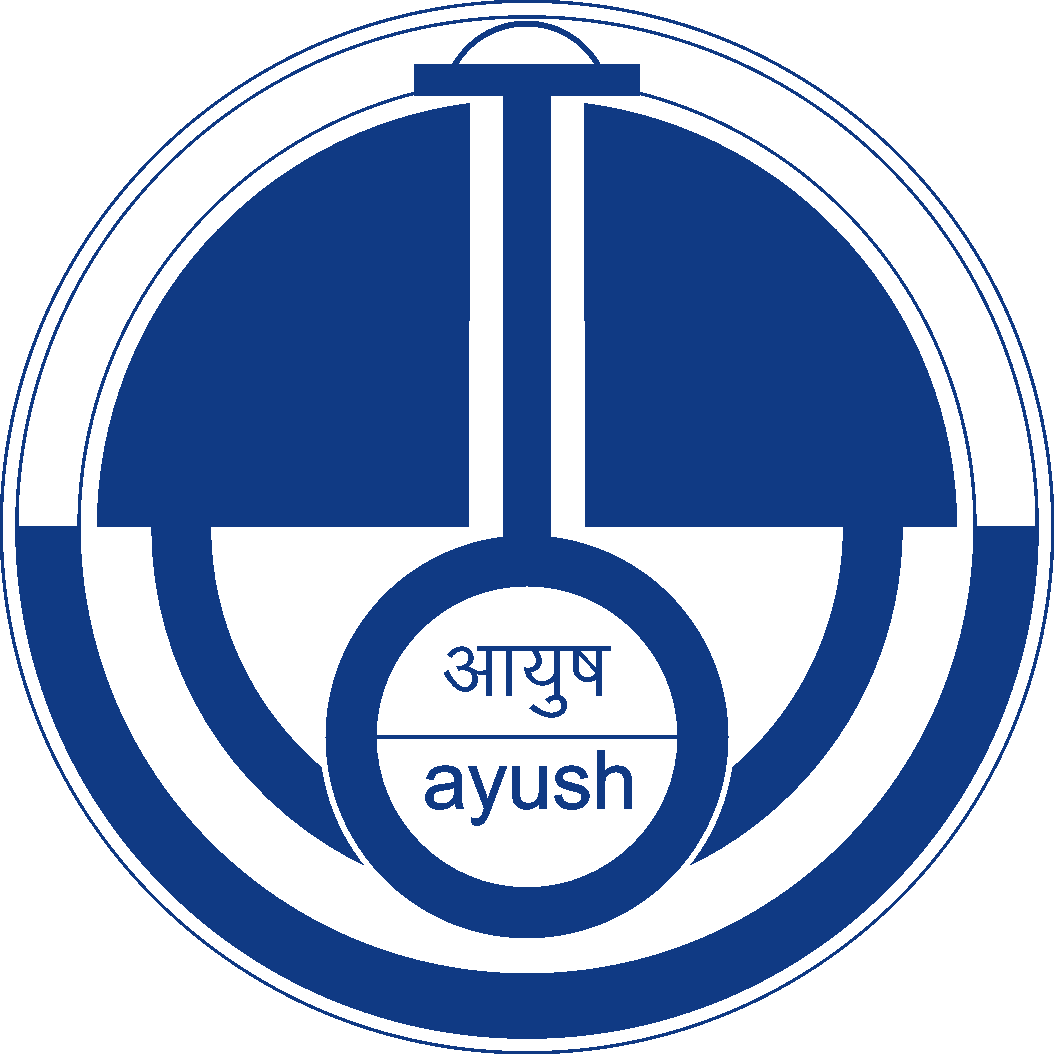 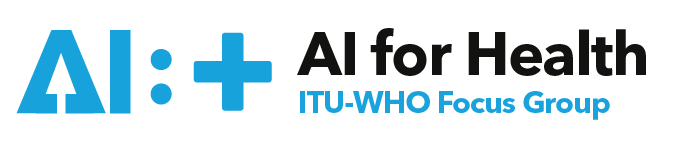 Draft-AI4TM Policy Brief Outline
Key Messages:
Participatory design of AI technologies by and with TM practitioners and other stakeholders
System diverse TM data teams 
System-inclusive data collection
Investments in digital infrastructure and digital literacy for TM-practitioners, TM-health seekers and caregivers
Rights of Traditional Medicine knowledge holders, communities to consent and contest (Robust ethical practices)
Governance frameworks and regulations to empower and work with Traditional Medicine knowledge holders, communities
Up to date research and development with regard to implication of AI usage (for good/bad) in the TM domain
Leveraging the benefits of AI in integrative practice and wider dissemination of TM usage for health and wellness.
General introduction
How AI Technologies are used in Traditional Medicine (TM) [Evidence synthesis across the board]
Status of inclusion of TM practitioners and other stakeholders in AI Technologies for TM
Cross linkages beyond TM
Challenges & Opportunities
Maximizing the benefit of AI technologies for TM
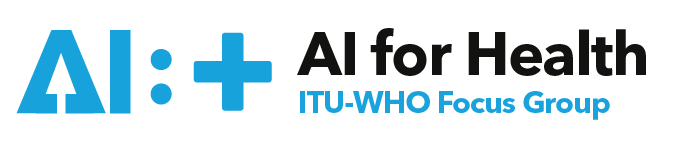 Thank you!
For feedback & questions, please contact
dr.saketram@gmail.com